Title
Subtitle
Team
List names and credentials
Purpose and Process
Purpose


Rationale/priority 


EBP process model used
Synthesis of Evidence
Key theme (citations)
Key theme (citations)
Key theme (citations)
Key theme (citations)
Synthesis of Evidence
Key theme (citations)
Key theme (citations)
Key theme (citations)
Key theme (citations)
EBP Practice Change
Describe the localized EBP protocol
[Speaker Notes: Source: University of Iowa Health Care Annual Report 2020 (Reporting timeframe FY20: July 2019-June 2020)
Information Provided by: University of Iowa Health Care Finance/uichildrens.org]
Evaluation
[Speaker Notes: To edit the bar chart: 

1. Right click on the bar chart above.
2. Select ‘Edit Data’.
3. Enter your data in the Excel spreadsheet pop-up box including axis labels.
4. If your data contains more than 4 rows of data, select the blue highlight box in the lower right hand corner of your Excel spreadsheet pop-up box. 
5. Drag the blue box down until all rows and columns in your dataset are contained within the box. 
6. Color will populate your chart automatically, but to customize colors, click on a bar and select your preferred color.]
Implementation Strategies
Next Steps
Conclusion and Implications
Insert->Header and Footer->Type Customizable Name
Presenter Name
Presenter Title
Presenter Department

Presenter Phone
Presenter Email
Questions?
uihc.org
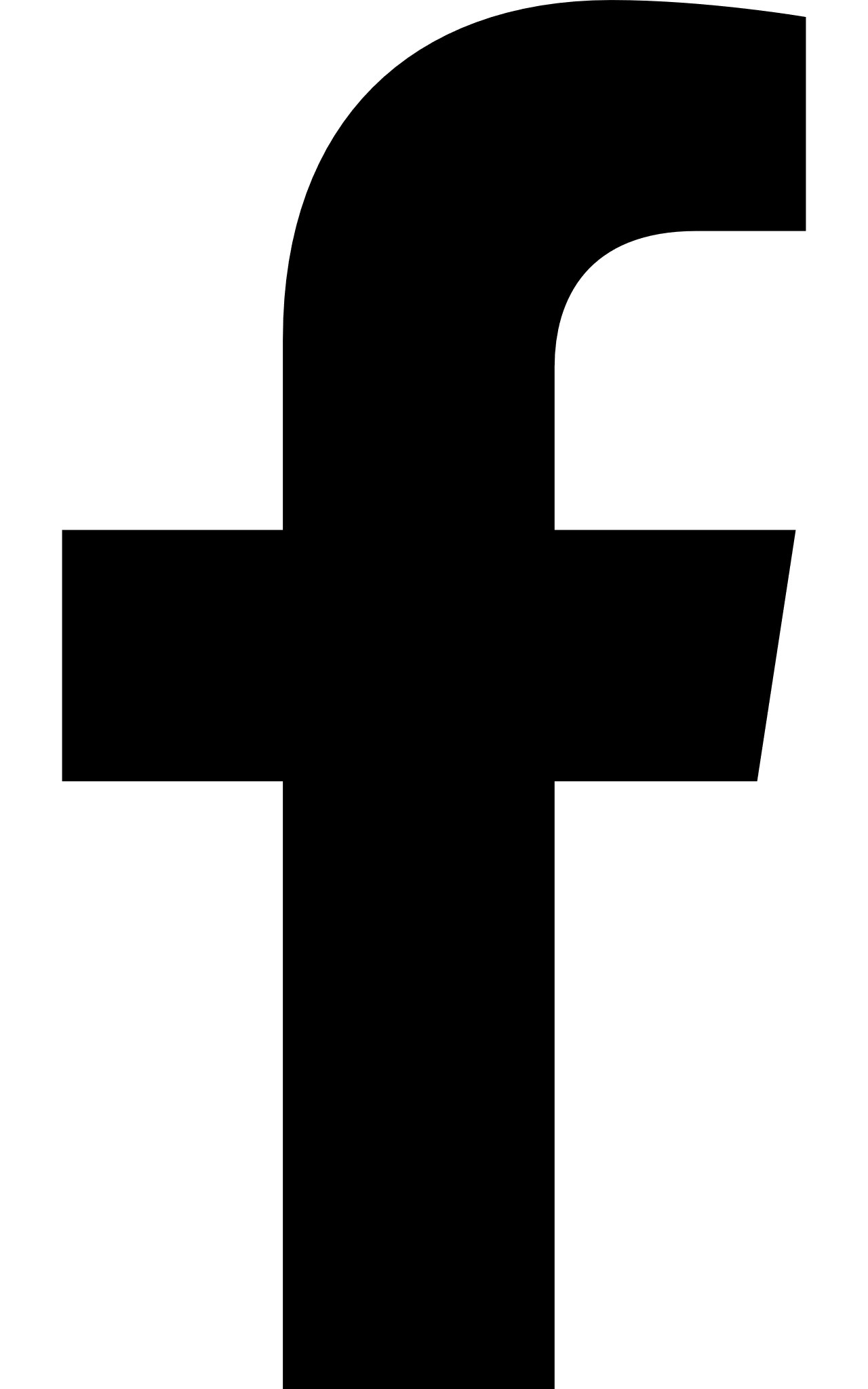 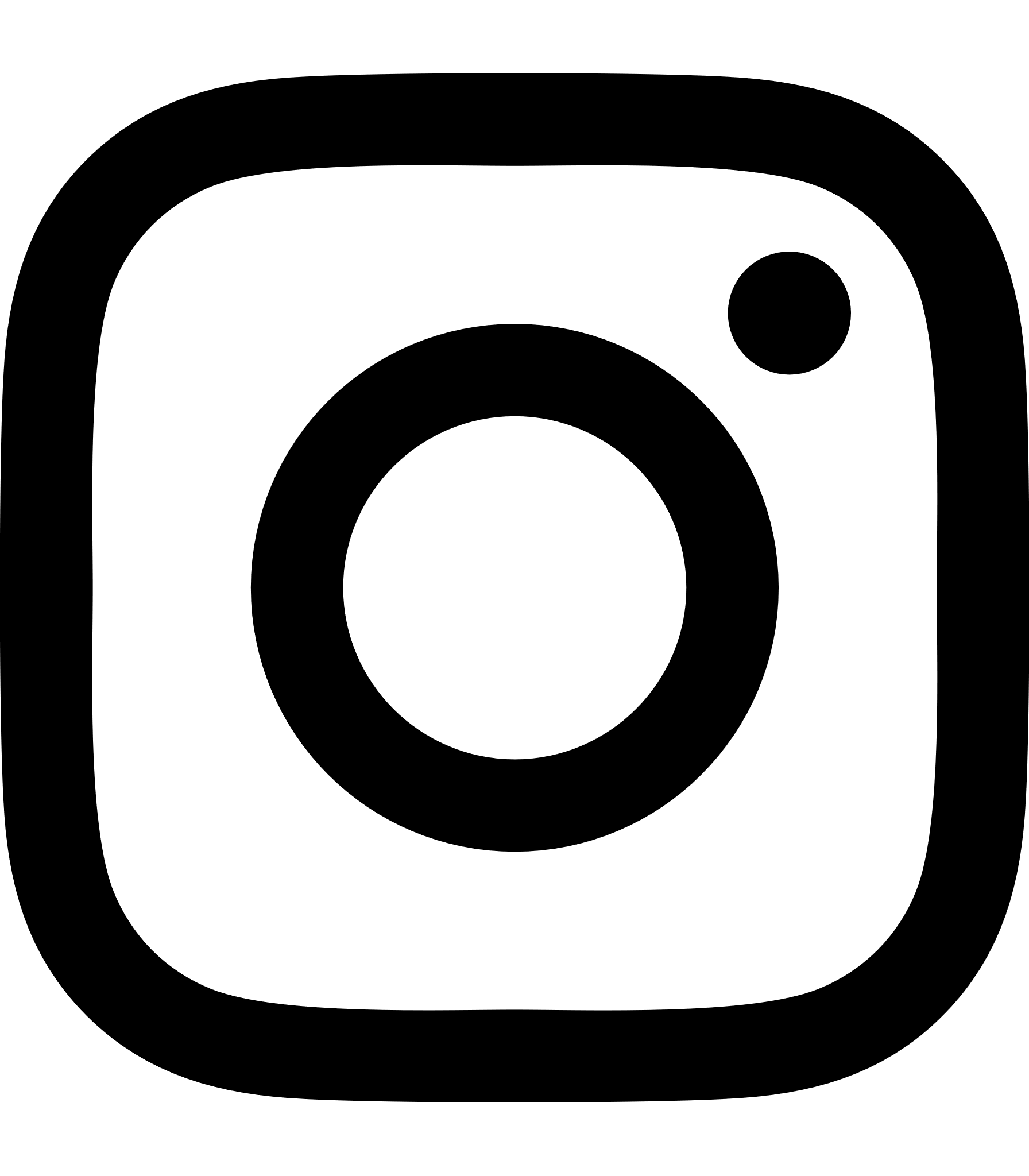 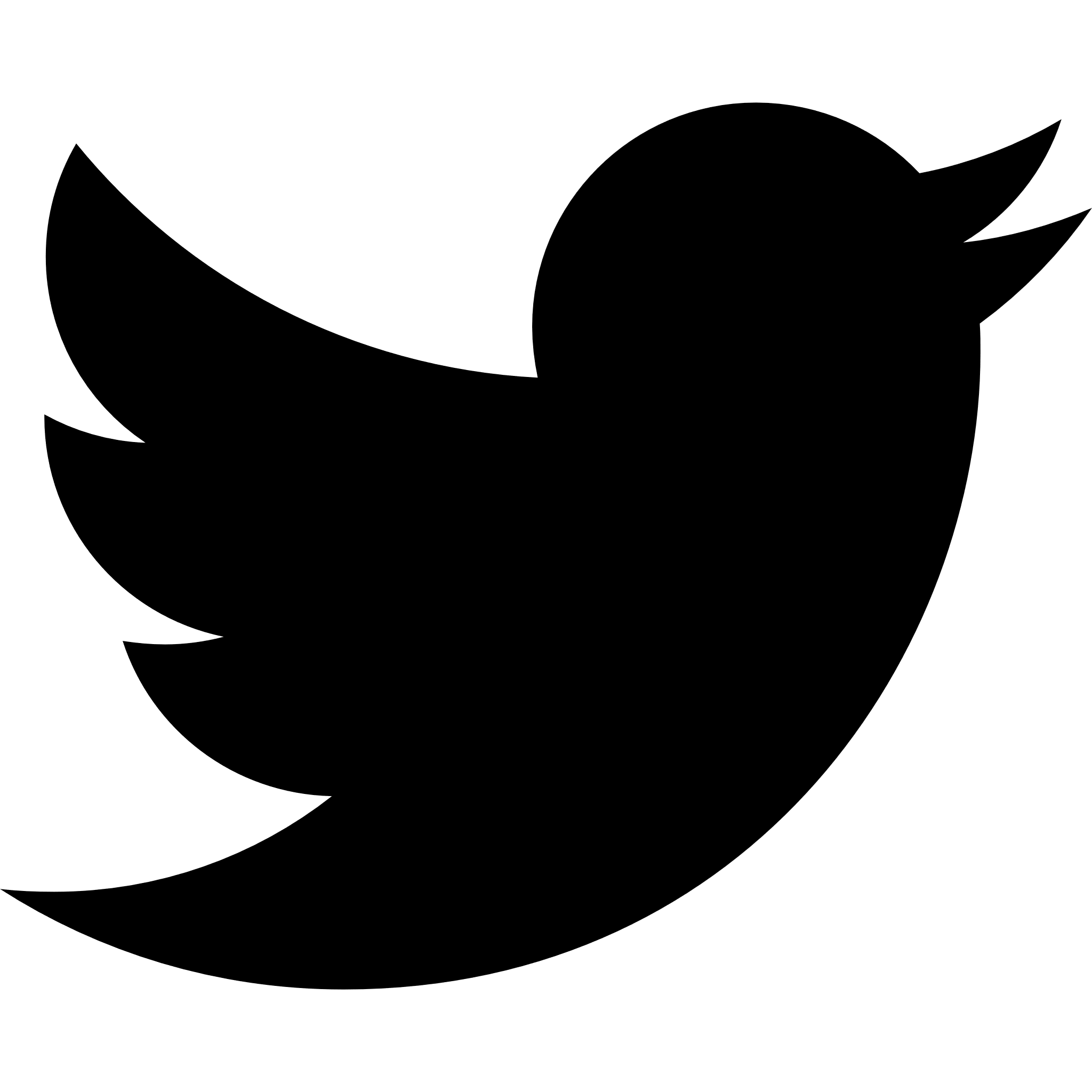 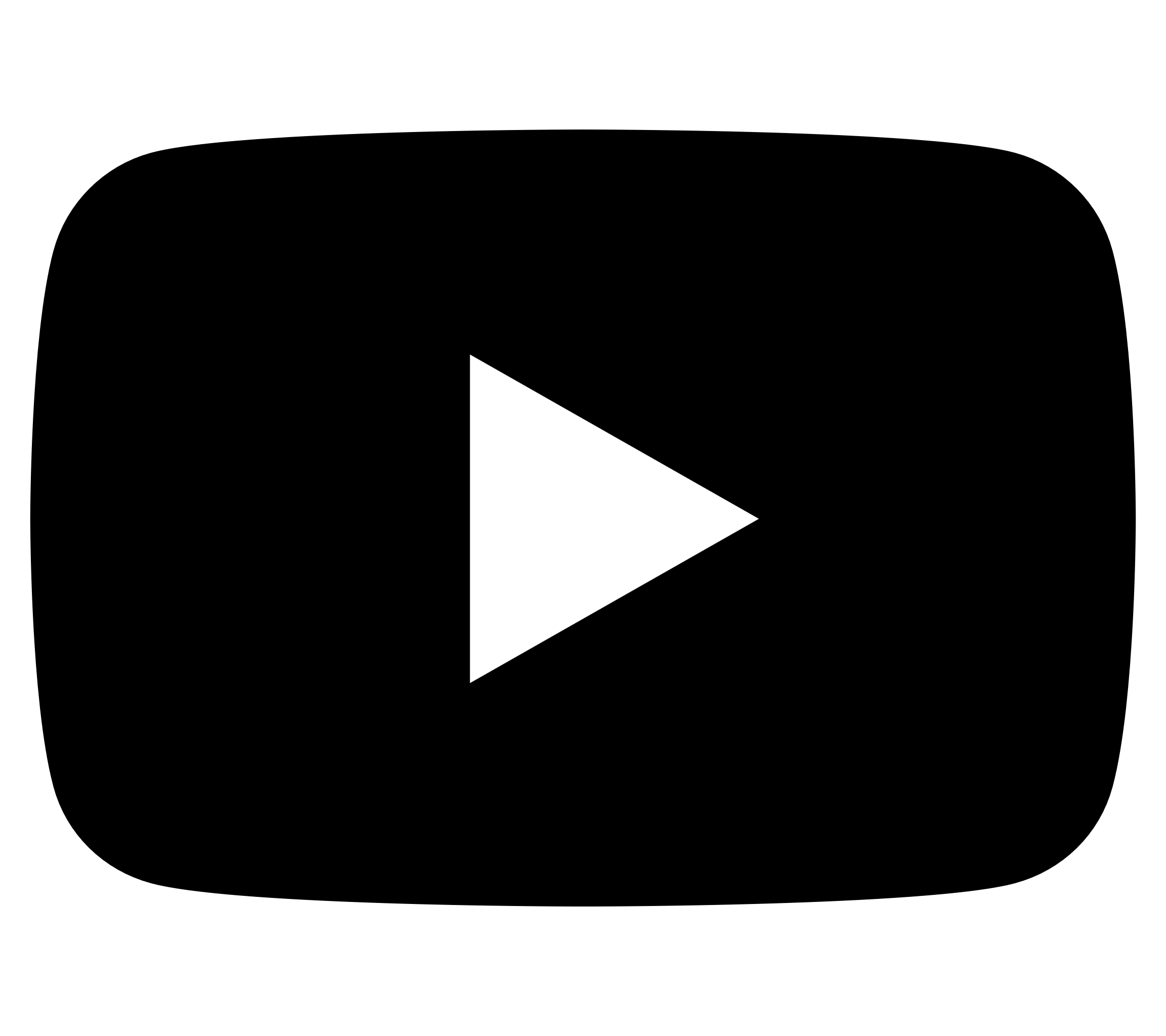